Rīgas dižozoli, to kultūrvēsturiskā nozīme un aizsardzība
Autors: Stella Kursīte
Stud. apl. 30068
Darba vadītājs: Msc.Vid.zin.
Agnese Priede 
Rīga 2009
Satura rādītājs:
1. Darba motivācija................................................4. slaids.
2. Darba mērķis......................................................5. slaids.
3. Darba uzdevumi.................................................6. slaids.
4. Darbā izmantotie materiāli.................................7. slaids.
5. Darbā izmantotās metodes.................................8. slaids.
6. Darba rezultāti Rīgā, Zemgales pr.p.................9.-27. slaids.
7. Darba rezultāti Rīgā, Centra rajonā.................28.-31. slaids.
8. Darba rezultāti Rīgā, Kurzemes rajonā...........32.-46. slaids.
9. Darba rezultāti Rīgā, Latgales pr.p................47. slaids.
Stella Kursīte 2011.05.05.
2
Satura rādītājs:
10. Darba rezultāti Rīgā, Vidzemes pr.p............48.-60. slaids.
11. Darba rezultāti Rīgā, Ziemeļu rajonā...........61.-69. slaids.
12. Aptaujas rezultāti par dižozolu atrašanās vietām...........70. -71.slaids.
13. Pētījuma rezultāti tabulās.............................72.-77. slaids.
14. Rīgas dižozoli uz kartes......................................78. slaids.
15. Priekšlikumi dižozolu aizsardzībai.....................79. slaids.
16. Secinājumi..........................................................70. slaids.
17. Citu valstu pieredze dižozolu aizsardzībā............... 81.-84. slaids.
Stella Kursīte 2011.05.05.
3
Darba Motivācija
Rakstīt bakalaura darbu par Rīgas dižozoliem, izvēlējos tāpēc, ka 2007. g. tika jau izstrādāts darbs par Aizsargājamajiem kokiem Zemgales pr.p. un dižozoliem Centra rajonā.
Darbs par dižozoliem ir aktuāls, tādēļ, ka pirms finansu krīzes valstī daudzi būvuzņēmēji aktīvi izvērsa ēku būvniecību Rīgas „zaļajās zonās” un iedzīvotāji iebilda pret koku izciršanu.
Stella Kursīte 2011.05.05.
4
Darba Mērķis
Ir apzināt Rīgas dižozolus un novērtēt to pašreizējo stāvokli un kultūrvēsturisko nozīmi, ietekmējošos un apdraudošos faktorus, kā arī izteikt ieteikumus koku aizsardzībai.
Ieinteresēt un informēt sabiedrību par dižozoliem kā kultūrvēsturiskām un dabas vērtībām un to aizsardzības nepieciešamību.
Stella Kursīte 2011.05.05.
5
Darba Uzdevumi
Apzināt esošo informāciju par dižkokiem (datu bāzes, literatūra, līdzšinējie pētījumi).
Dabā atrast ozolus, nomērīt tos, nofotografēt, protokolēt.
Aptaujāt iedzīvotājus (skolēnu aptauja).
Izveidot kartogrāfisko materiālu par Rīgas dižozoliem.
Ieteikt nepieciešamos aizsardzības pasākumus.
Stella Kursīte 2011.05.05.
6
Darbā izmantotie materiāli
Rīgas Domes Vides Departamenta sniegtie dati par aizsargājamajiem kokiem.
Dati no LV Vides, ģeoloģijas un meteoroloģijas aģentūras Īpaši aizsargājamo koku datu bāzes (www.meteo.lv ).
J.Smaļinska aizsargājamo koku datu bāze mājas lapā www.celteka.lv .
Literatūra par dižkokiem.
Dižozolu apsekošanas protokoli un fotoattēli (personīgie).
Stella Kursīte 2011.05.05.
7
Darbā izmantotās Metodes
Dižkoku apsekošanas metode (Saliņš, 1974., Eniņš, 1982). 
Ozolu nomērīšana 1,3 m augstumā.
Ozolu novērtējums ballēs (Eniņš, 1982, 5 balles).
Ozolu raksturojums, 5 balles (Opmanis, www.biosfera.lv,dižkokipdf), pieņēmu kā 10 balles. 
Iedzīvotāju aptauja (skolēnu aptauja).
Kartēšana.
Šo darbu var apskatīt internetā www.dziedava.lv .
http://dziedava.lv/daba/_darbi/Kursite_Stella_Riga…http://dziedava.lv/daba/koku_db.php
8
Stella Kursīte 2011.05.05.
Darba Rezultāti
Rīgā Zemgales priekšpilsētā
apsekoti 17 dižozoli, no tiem valsts nozīmes statusu (vairāk kā 5 m) sasnieguši 4 ozoli, dižākais no tiem ir Ēbelmuižas ozols 5.60 m. www.wikipedia.lv, kartes
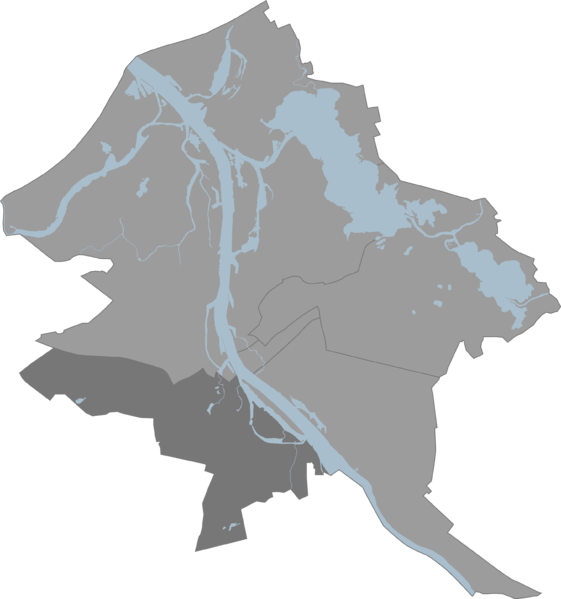 Stella Kursīte 2011.05.05.
9
Rīgā, Zemgales priekšpilsētā
1. Ozols Astras ielā 15. Apkārtmērs: 4 m
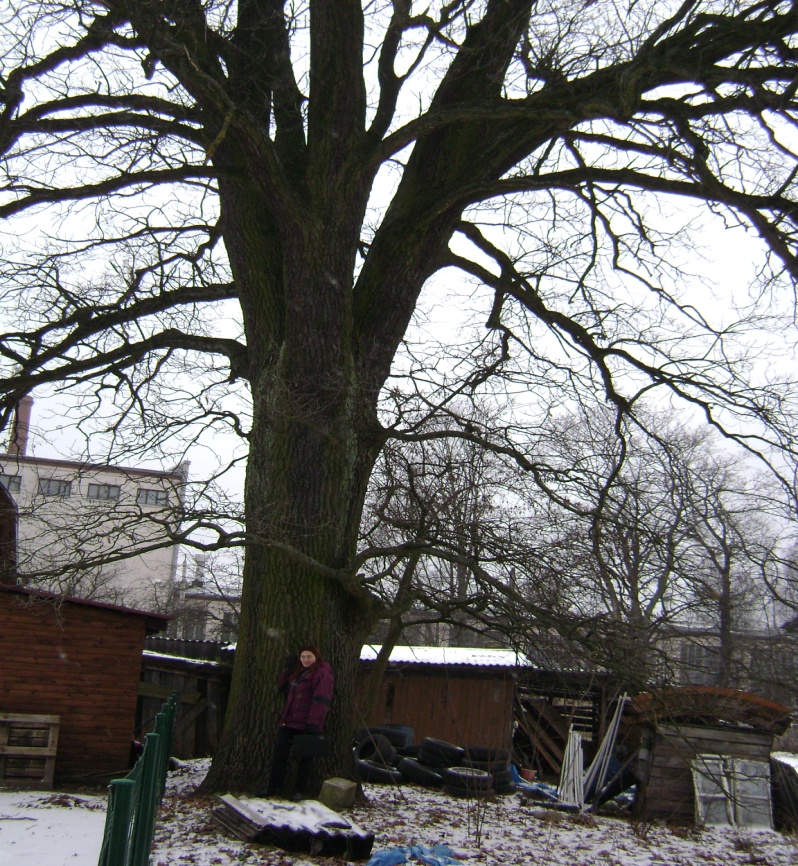 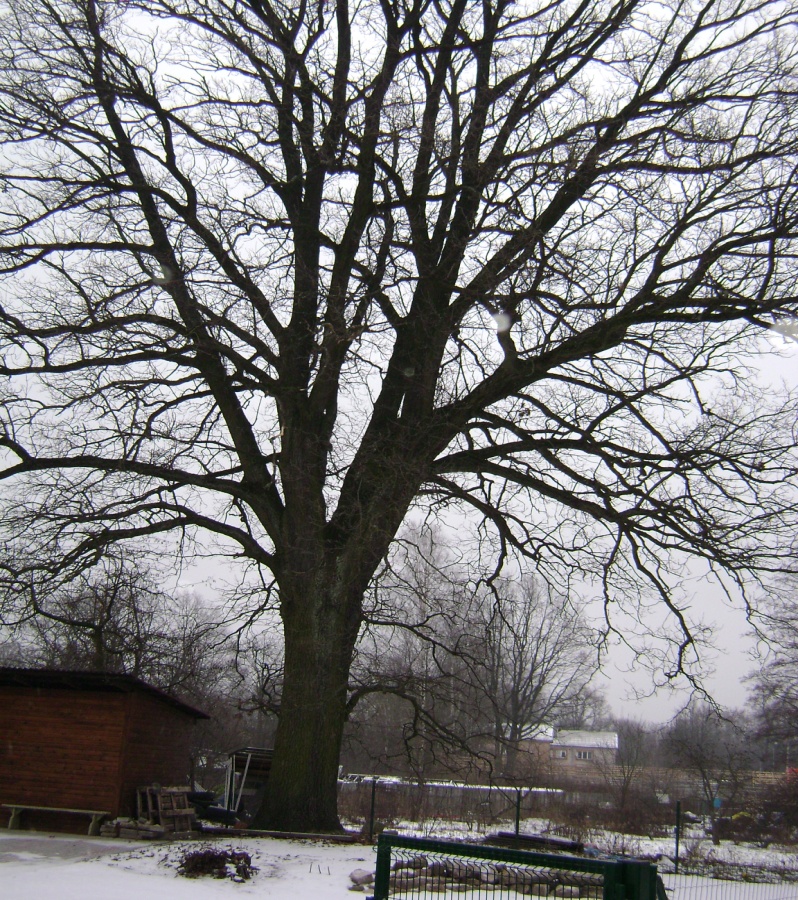 10
Stella Kursīte 2011.05.05.
Rīgā, Zemgales priekšpilsētā
2. Ozols Šampētera mežā, netālu no skolas. Apkārtmērs: 4 m.
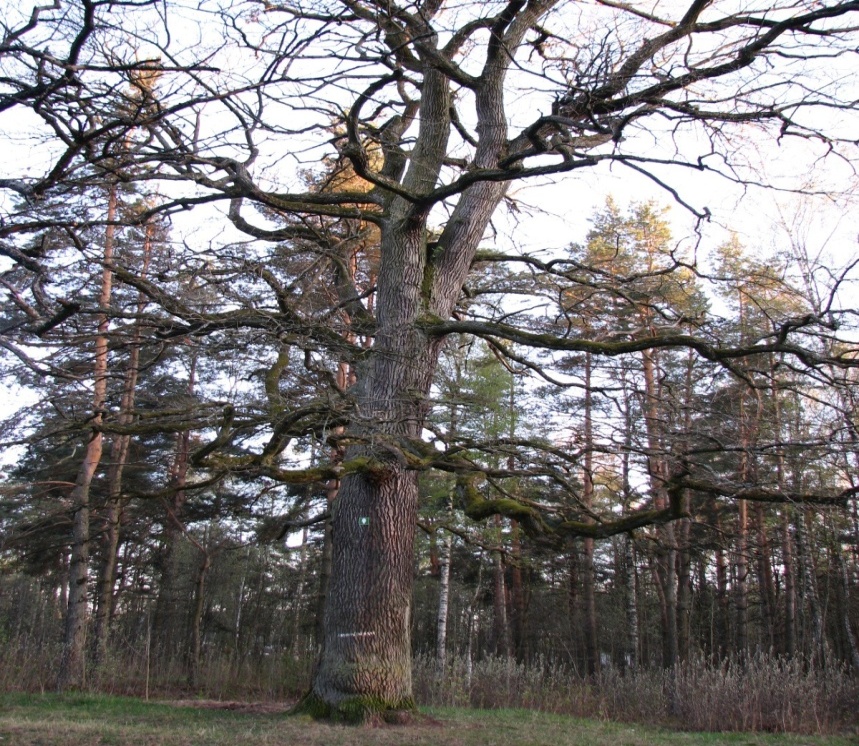 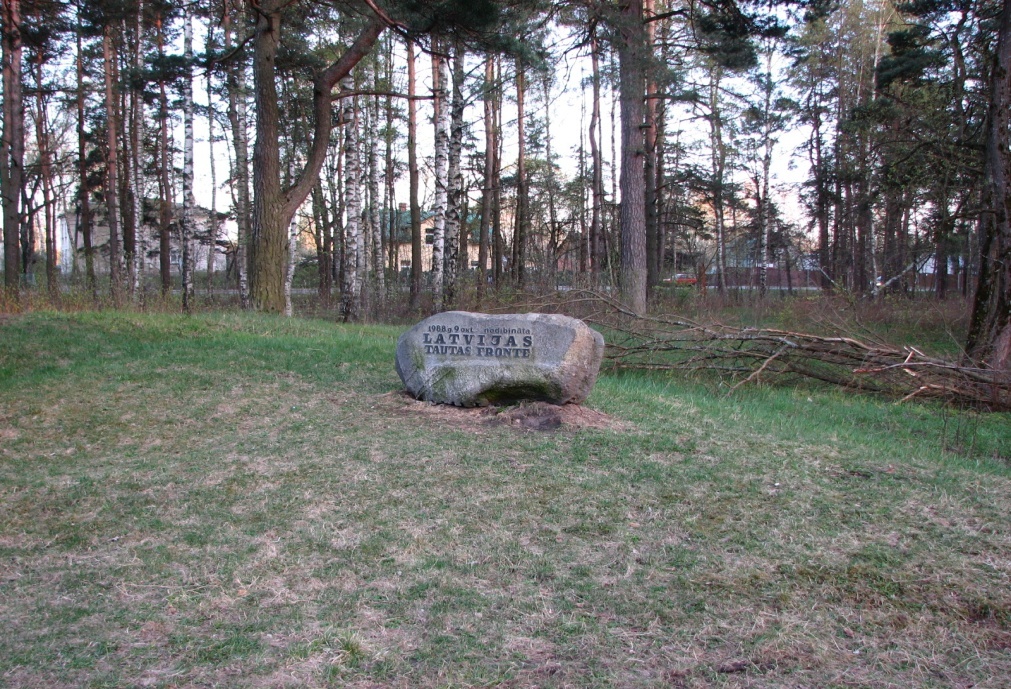 11
Stella Kursīte 2011.05.05.
Rīgā, Zemgales priekšpilsētā
3. Ozols Jaunpils ielā 2. Apkārtmērs: 4,20 m
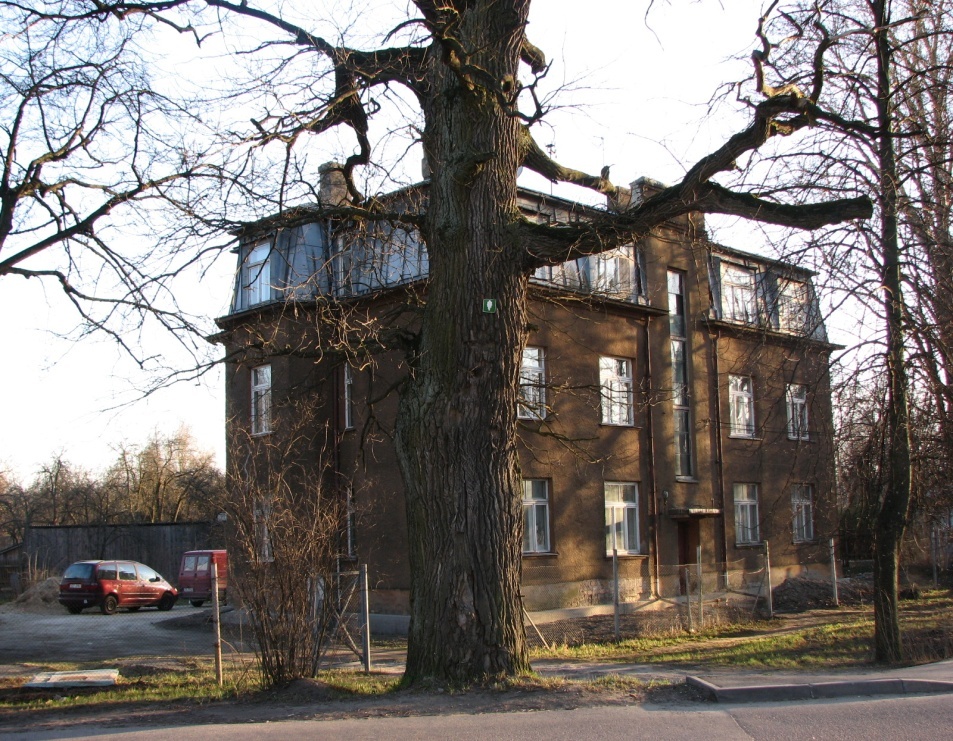 Stella Kursīte 2011.05.05.
12
Rīgā, Zemgales priekšpilsētā
4. Ozols Putnu ielā 12 ,
apkārtmērs 4.10 (m)
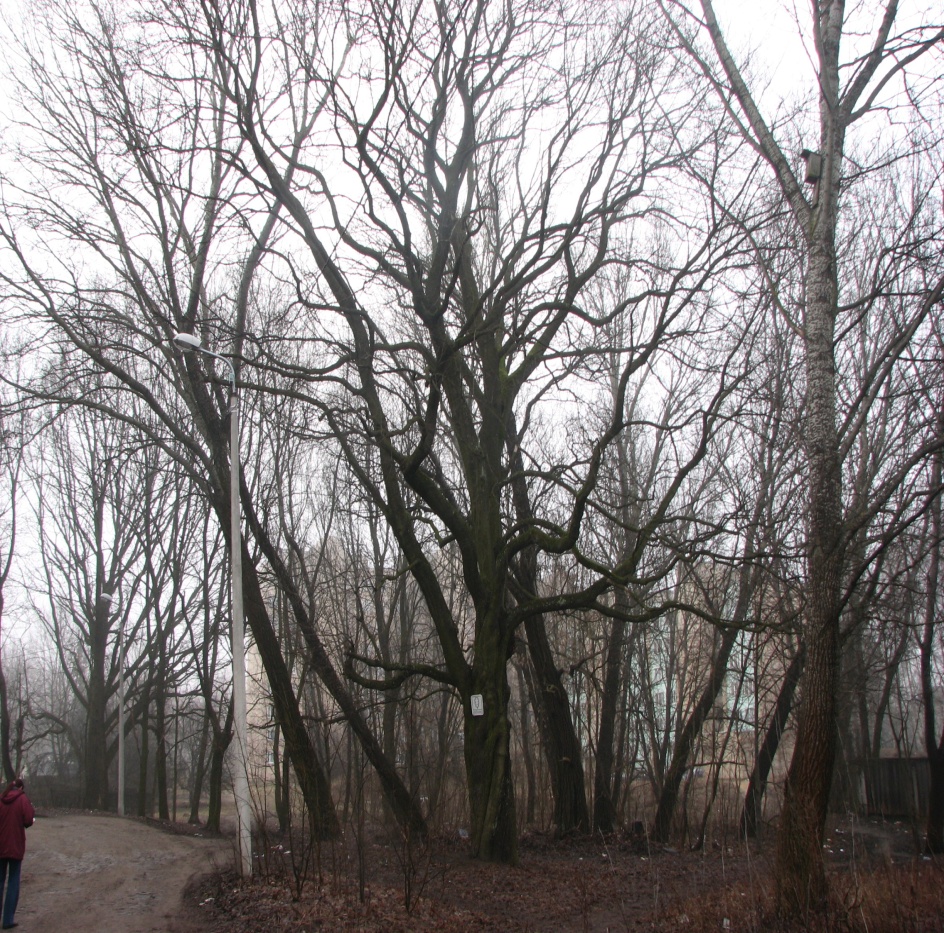 13
Stella Kursīte2011.05.05.
Rīgā, Zemgales priekšpilsētā
5. Ozols Bauskas ielā 108,
apkārtmērs 5.10 (m).
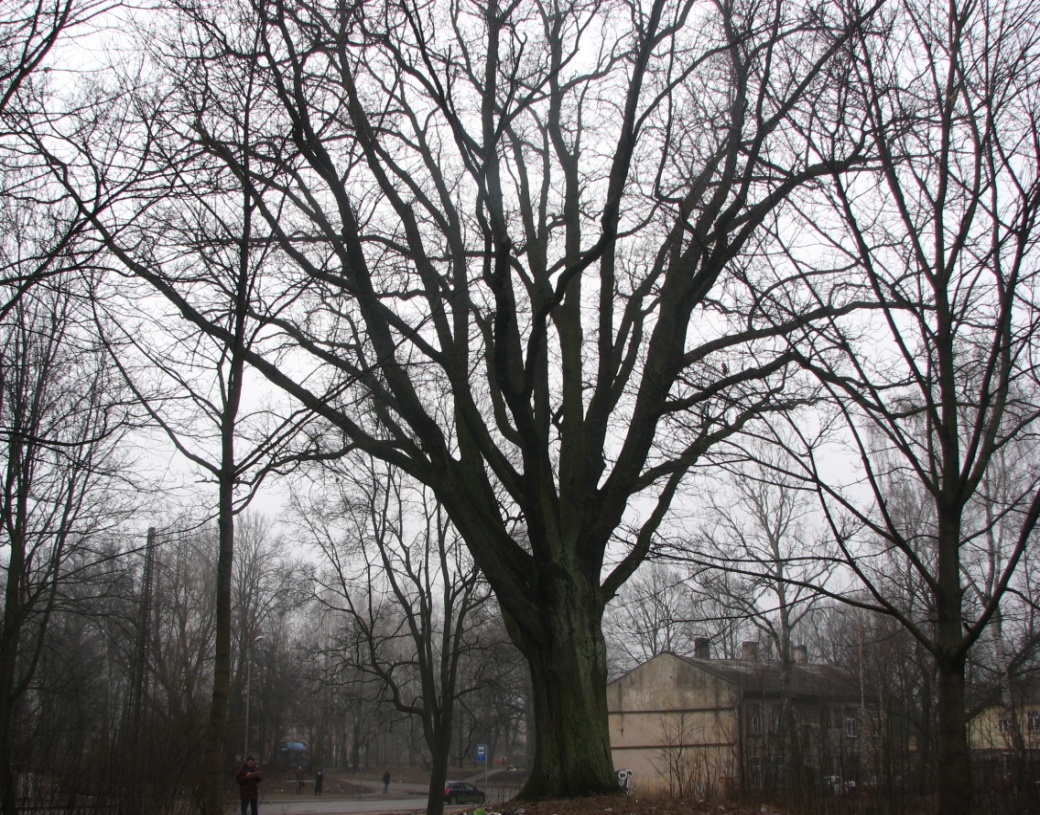 14
Stella Kursīte 2011.05.05.
Rīgā, Zemgales priekšpilsētā
6. Ozols O. Vācieša ielā 6, apk.m. 4.30 (m).
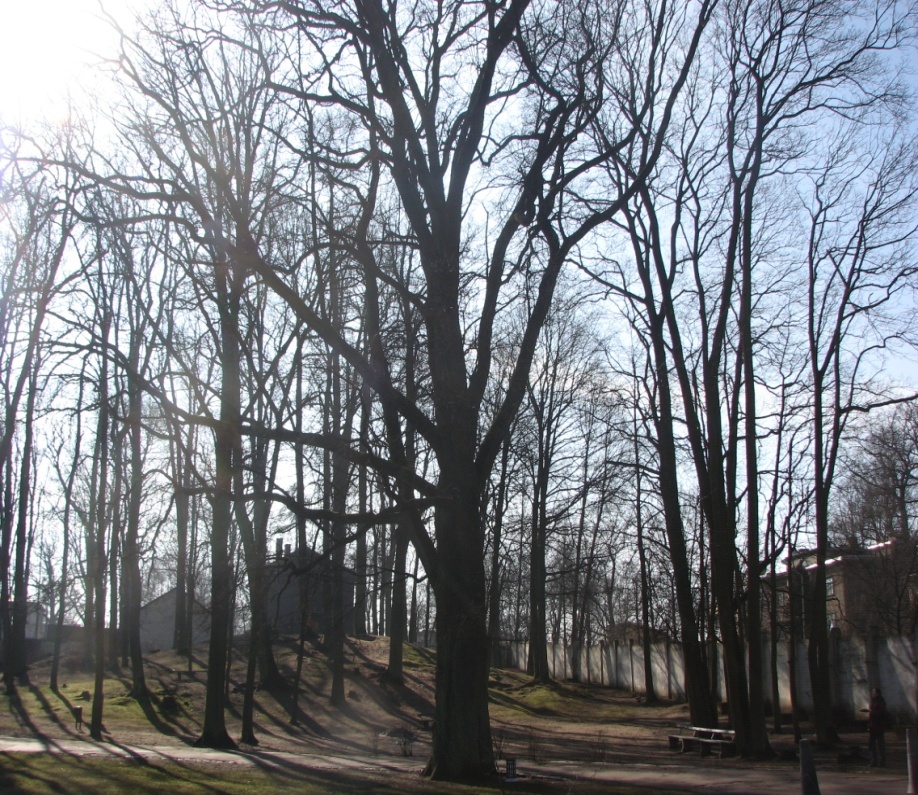 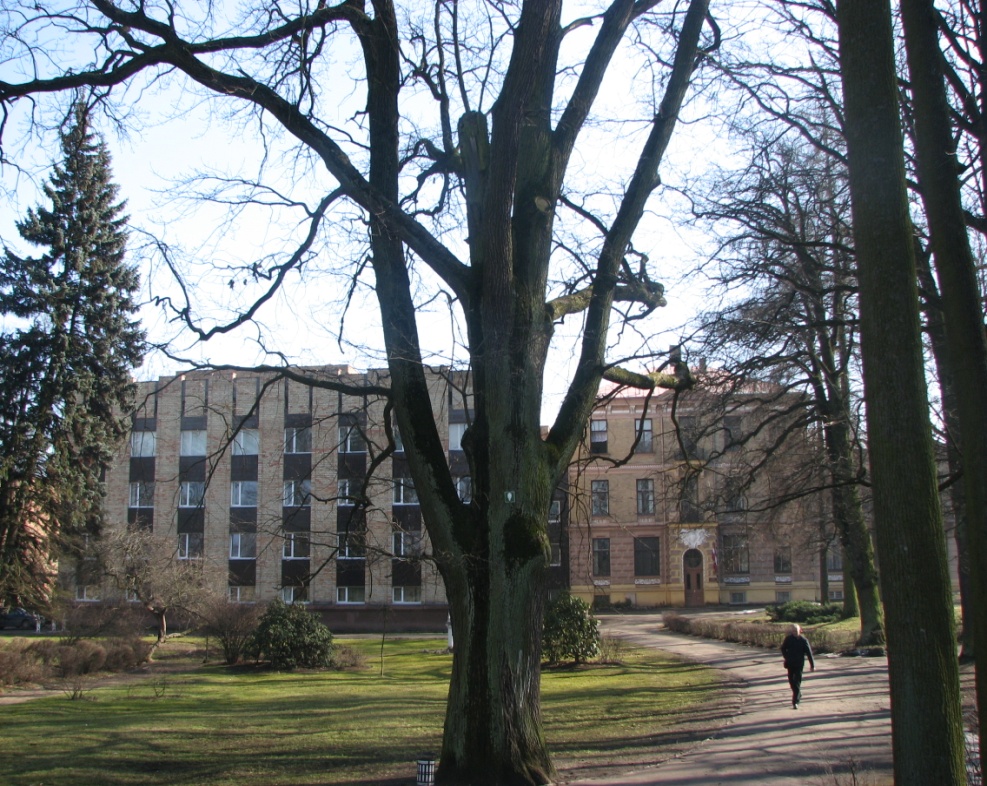 15
Stella Kursīte 2011.05.05.
Rīgā, Zemgales priekšpilsētā
7. Ozols Kalnciema ielā 160, apk.m. 4.00 (m).
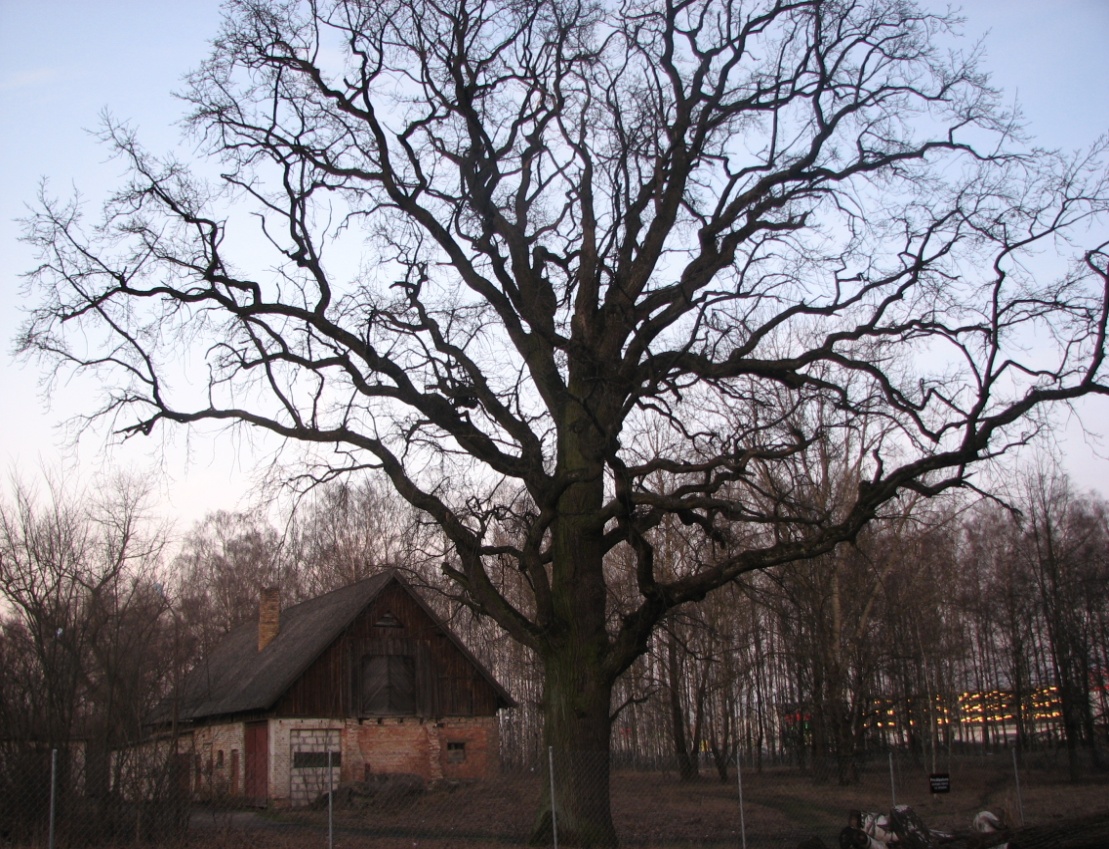 16
Stella Kursīte 2011.05.05.
Rīgā, Zemgales priekšpilsētā
8. Ozols pie T/c „Spice”,Jaunmoku iela 21,apk.m. 3.85 (m).
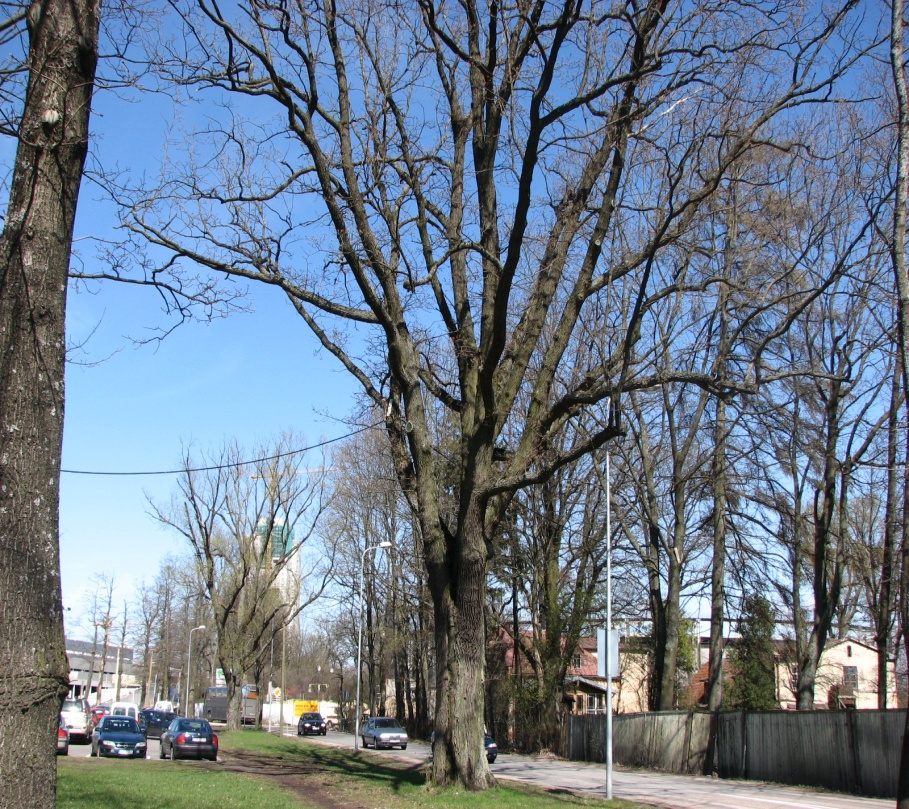 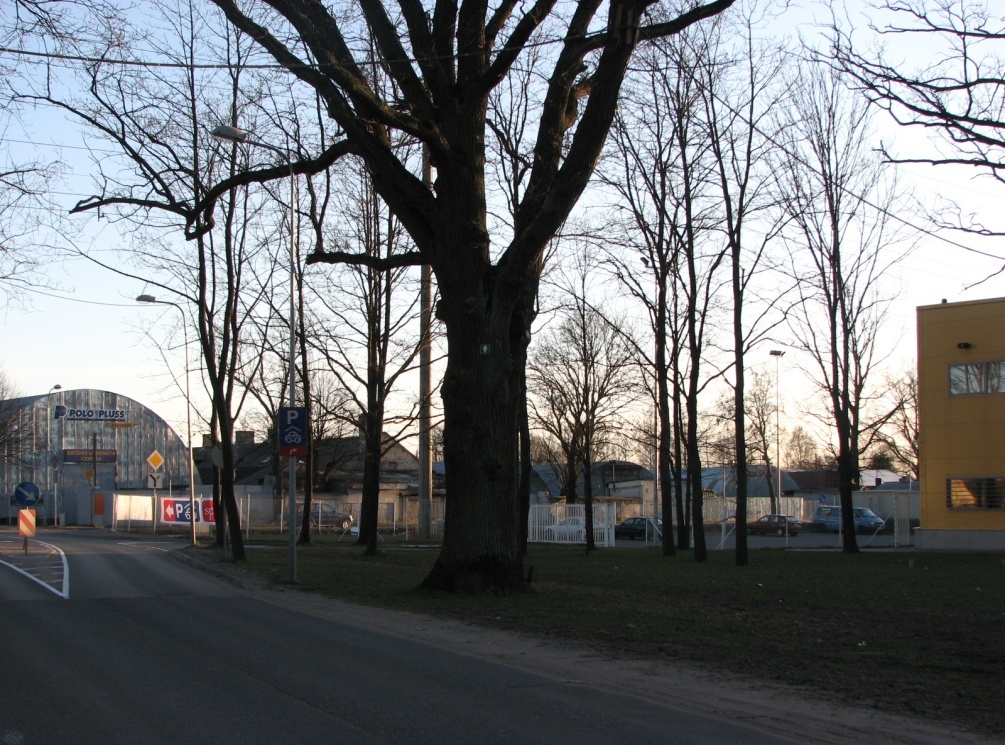 17
2011.05.05. Stella Kursīte
Rīgā, Zemgales priekšpilsētā
9. Ozols pie Angļu ģimnāzijas Zvārdes ielā 1. 
Apkārtmērs 4.75 (m).
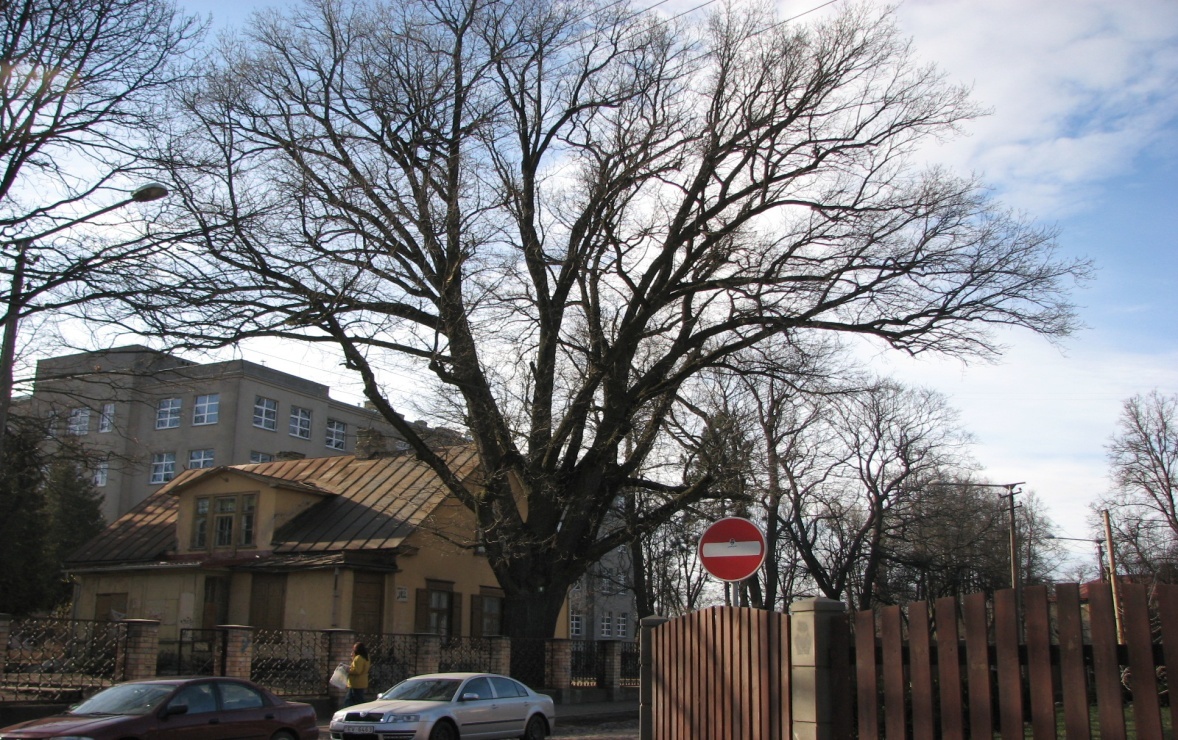 Stella Kursīte 2011.05.05.
18
Rīgā, Zemgales priekšpilsētā
10. Ozols pie „Depo” veikala K.Ulmaņa gatvē 96. Apkārtmērs 3,85 (m).
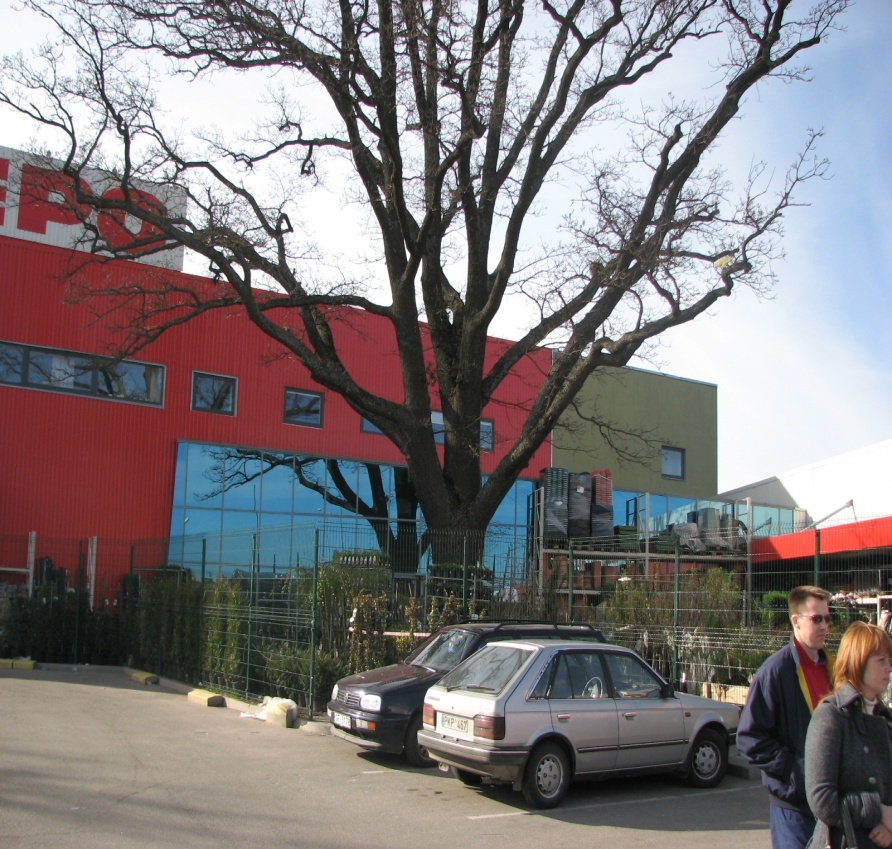 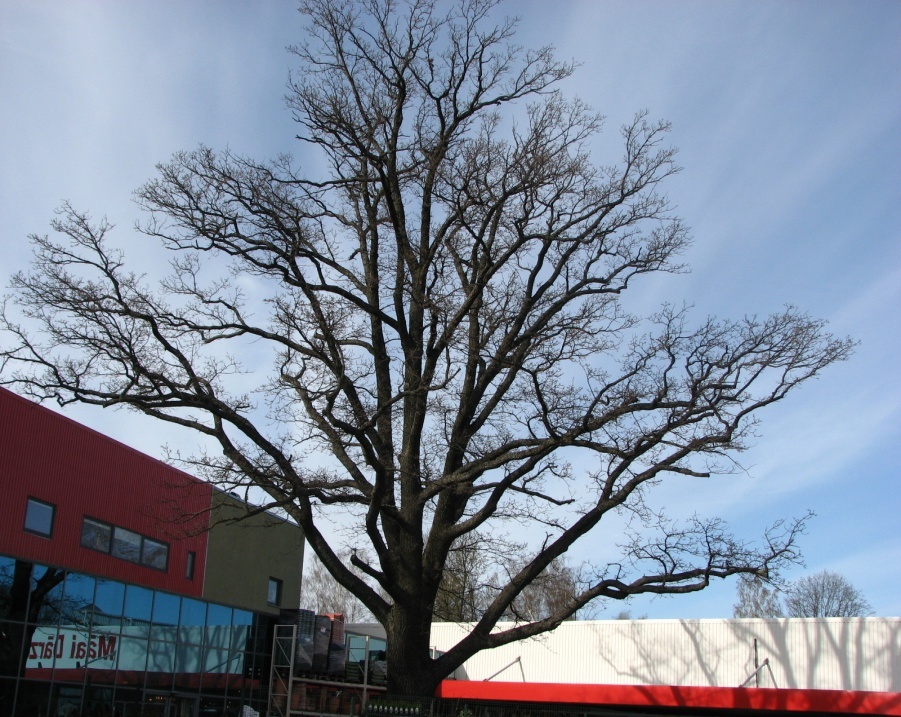 19
2011.05.05. Stella Kursīte
Rīgā, Zemgales priekšpilsētā
Ozolu aleja Astras ielā.
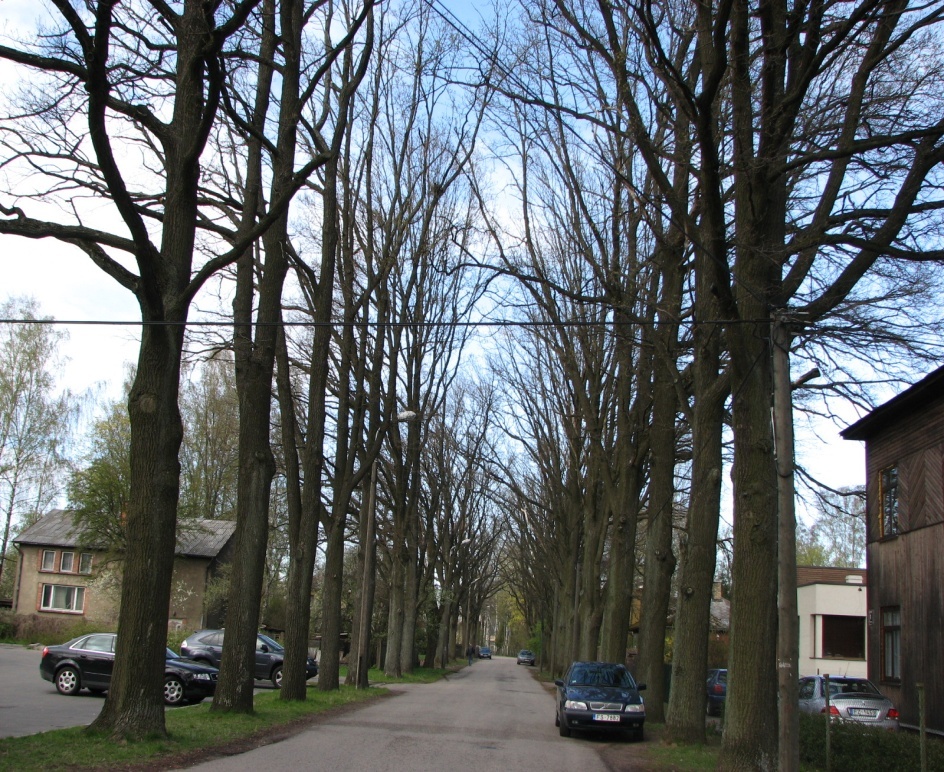 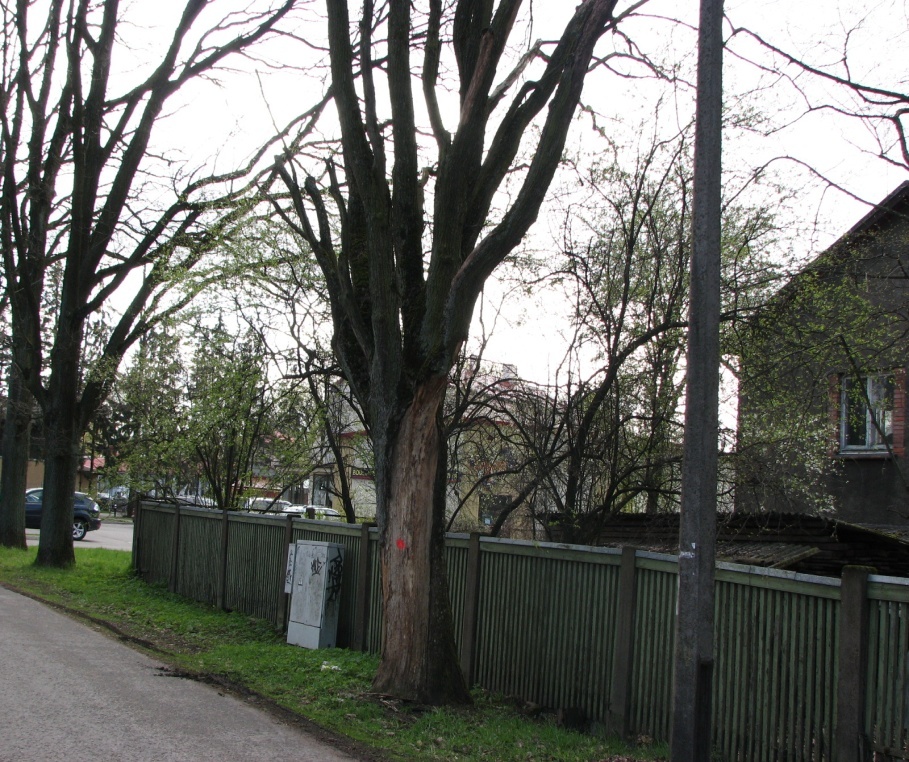 20
2011.05.05. Stella Kursīte
Rīgā, Zemgales priekšpilsētā
11. Ozols Lestenes ielā 6. Apkārtmērs ~4 (m).
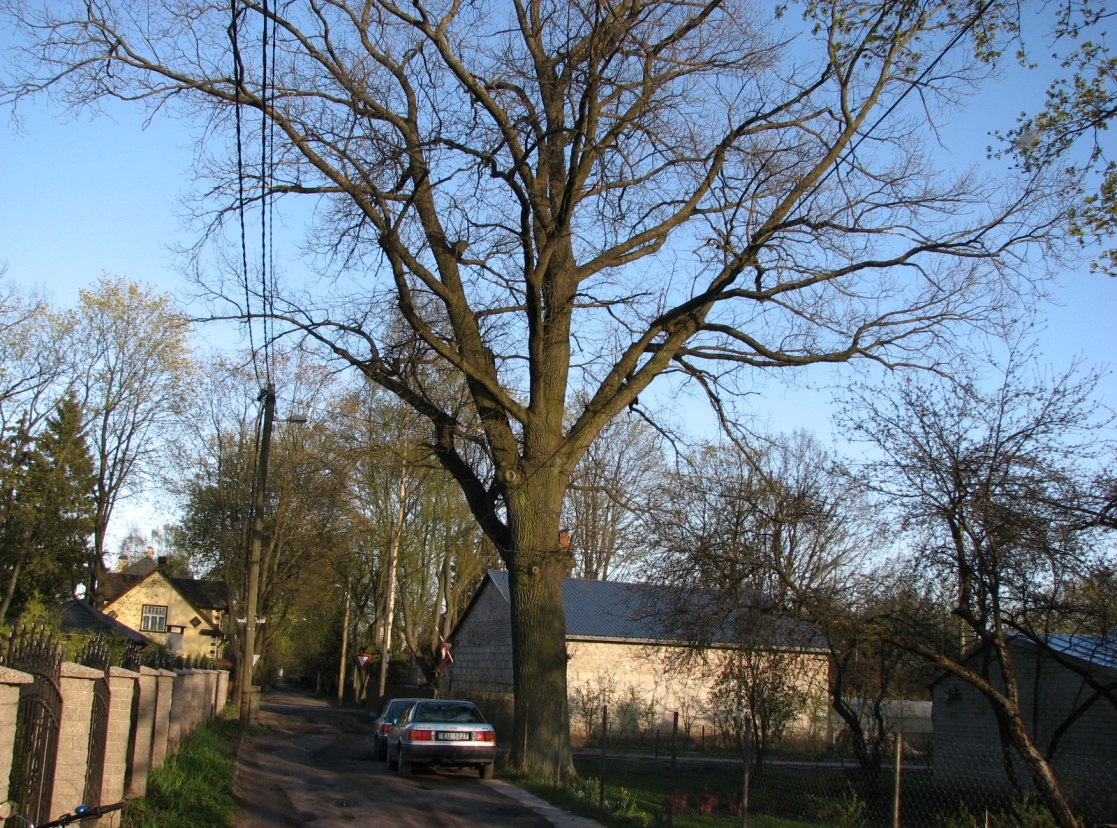 21
2011.05.05. Stella Kursīte
Rīgā, Zemgales priekšpilsētā
12. Ozols Vasaras ielā 4. Apkārtmērs 4.20 (m).
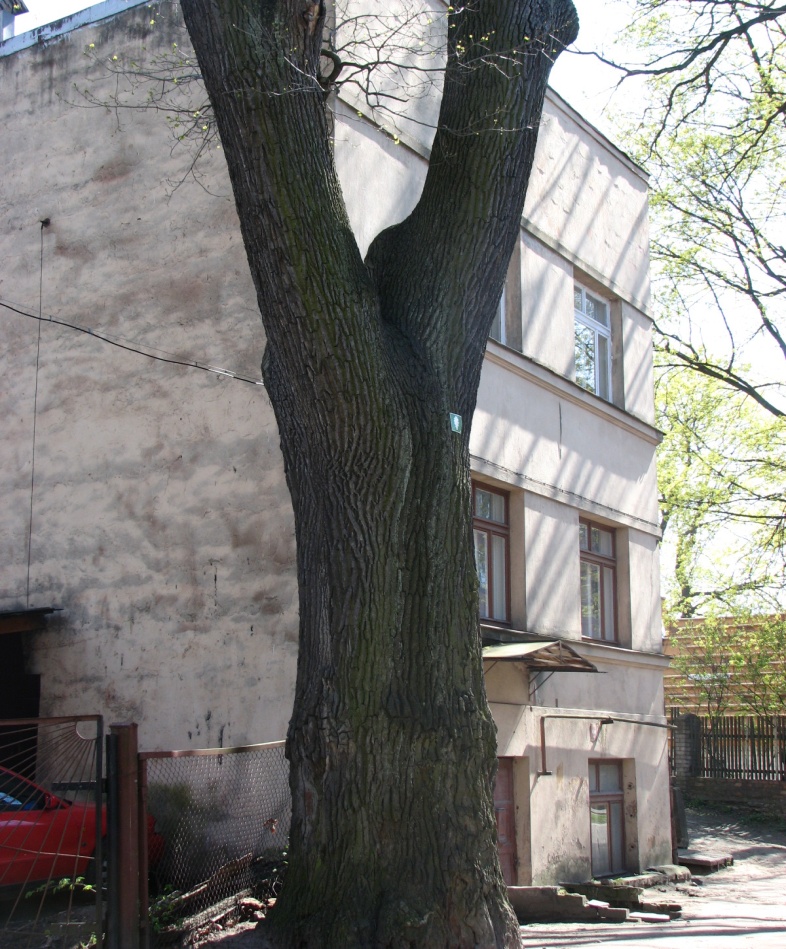 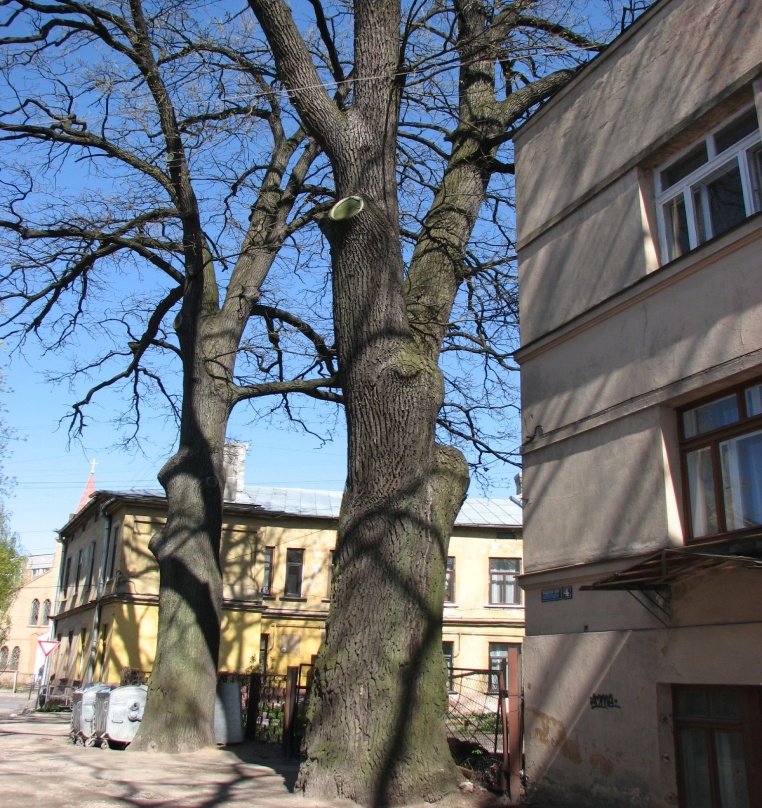 22
2011.05.05. Stella Kursīte
Rīgā, Zemgales priekšpilsētā
13. Bišumuižas ozols, Bauskas ielā 147. Apkārtmērs 5.55 (m).
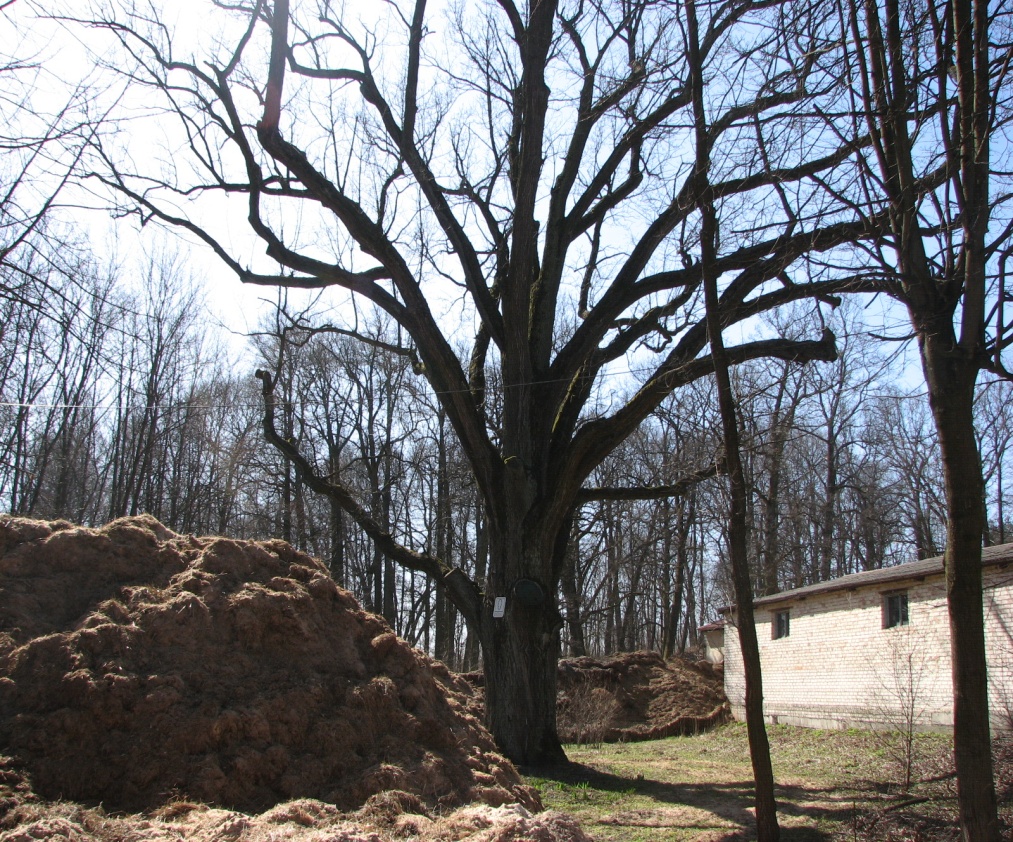 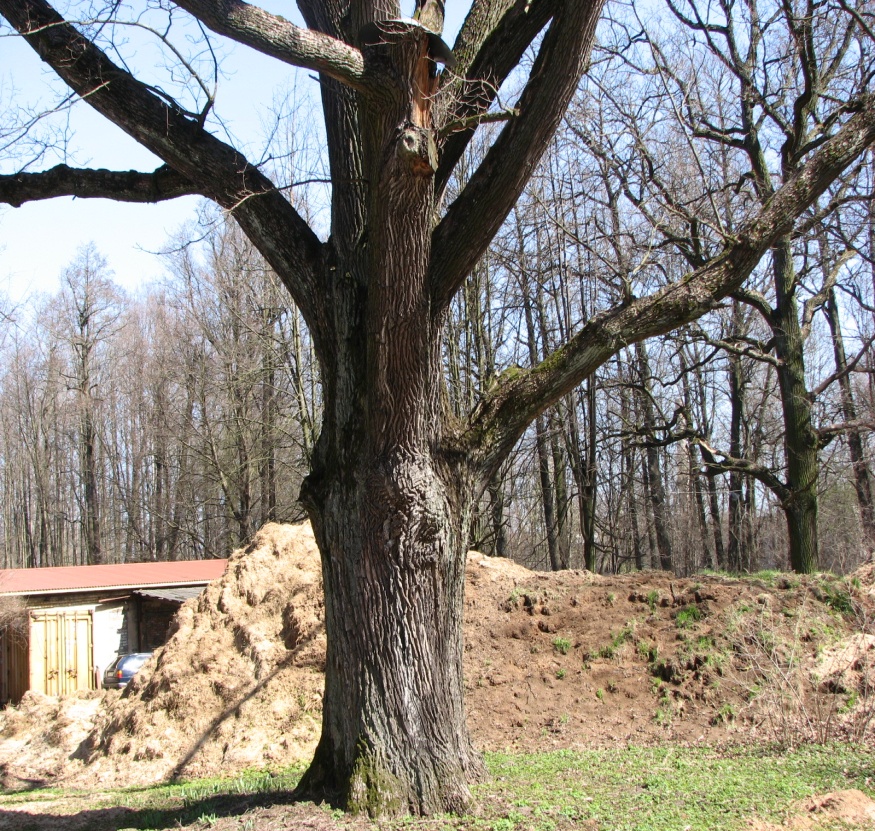 23
2011.05.05. Stella Kursīte
Rīgā, Zemgales priekšpilsētā
14. Ēbelmuižas ozols. Apkārtmērs 5.60 (m).
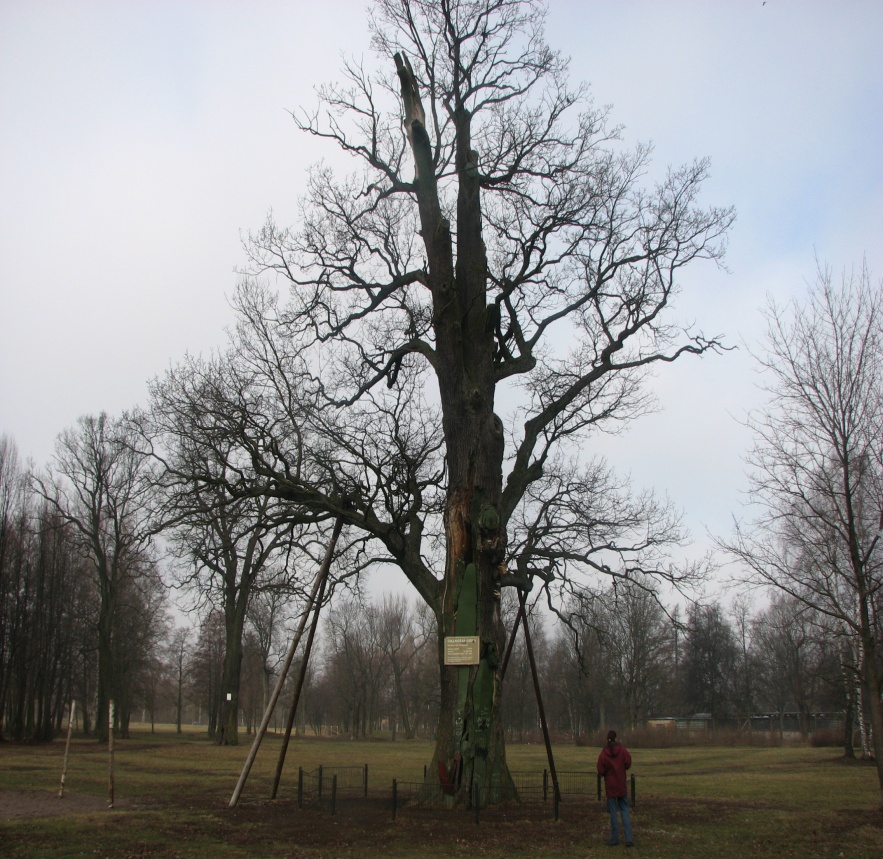 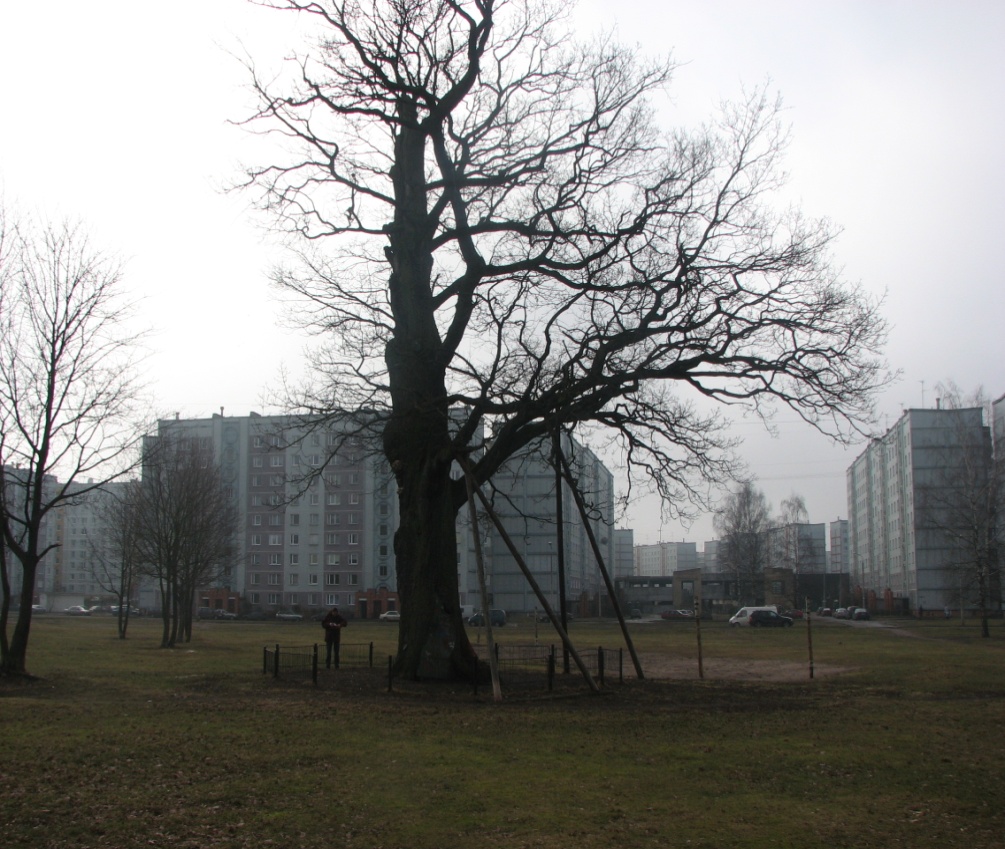 24
2011.05.05. Stella Kursīte
Rīgā, Zemgales priekšpilsētā
15. Ozols Ēbelmuižas parkā. Apkārtmērs 5.15 (m).
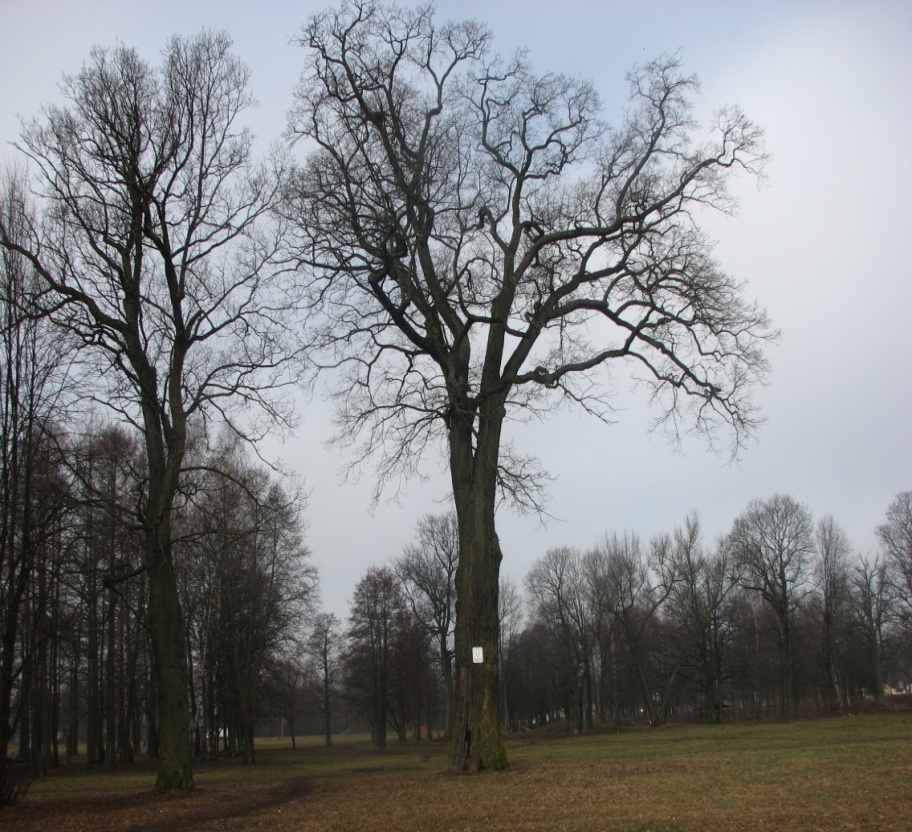 25
2011.05.05. Stella Kursīte
Rīgā, Zemgales priekšpilsētā
16. Ozols Ēbelmuižas parkā Apkārtmērs 4.12 (m).
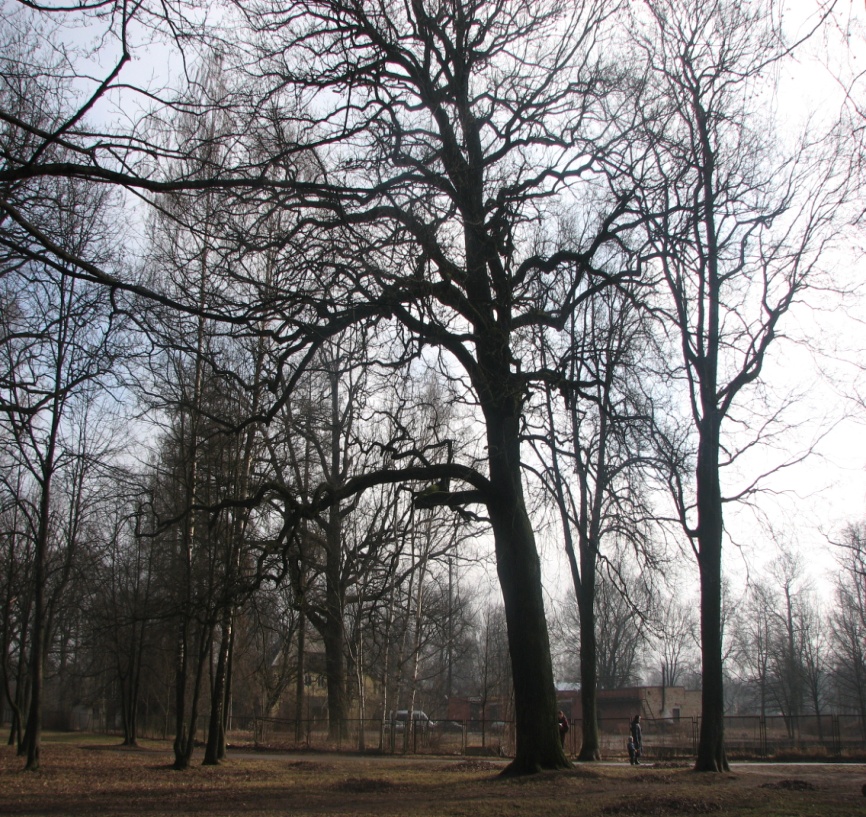 26
2011.05.05. Stella Kursīte
Rīgā, Zemgales priekšpilsētā
17. Ozols Zaļenieku ielā 21. Apkārtmērs. 4.10 (m).
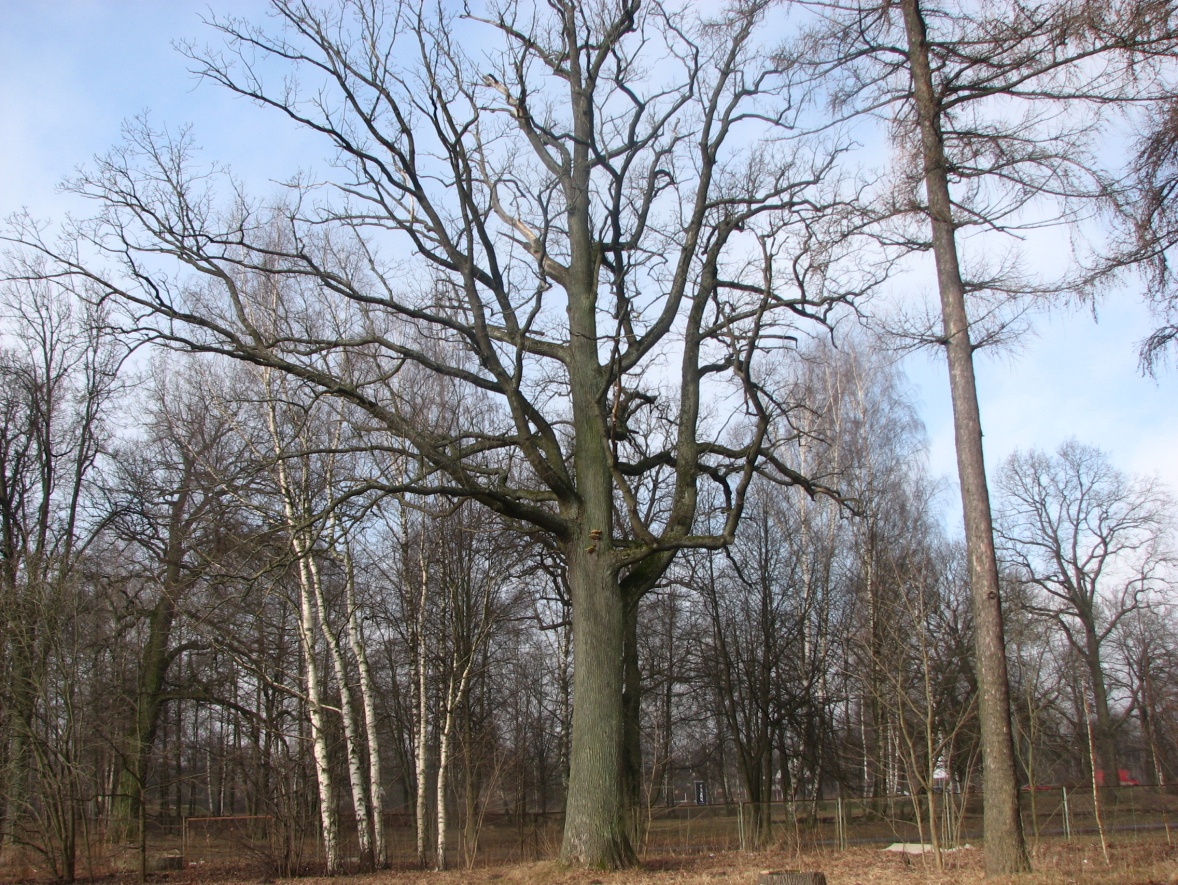 27
2011.05.05. Stella Kursīte